Фрукты: лимон, апельсин
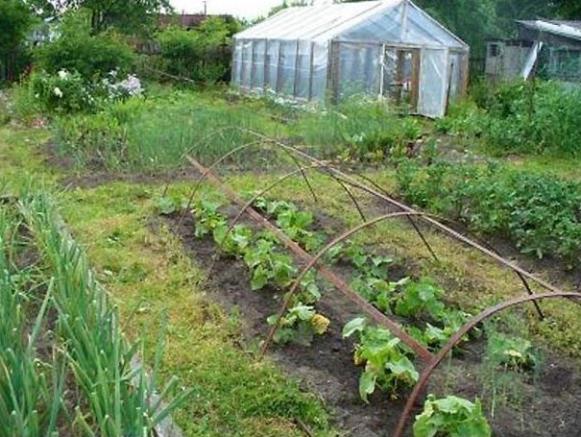 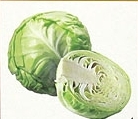 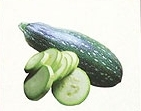 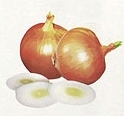 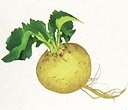 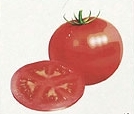 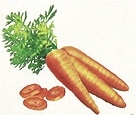 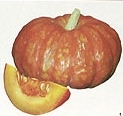 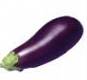 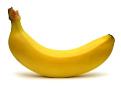 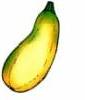 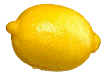 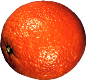 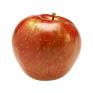 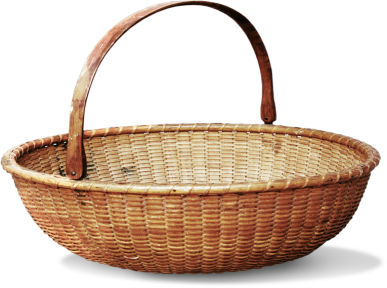 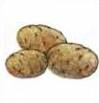 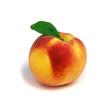 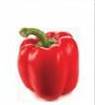 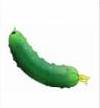 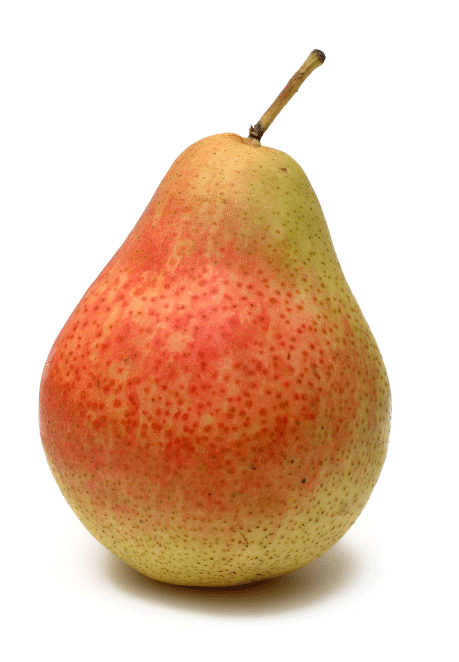 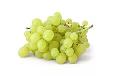 Фрукты
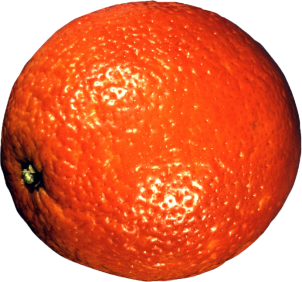 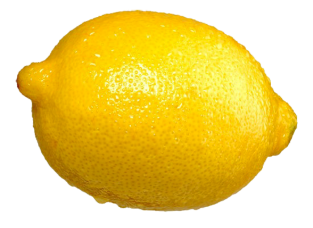 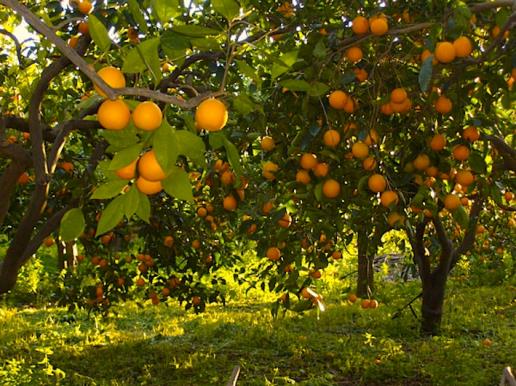 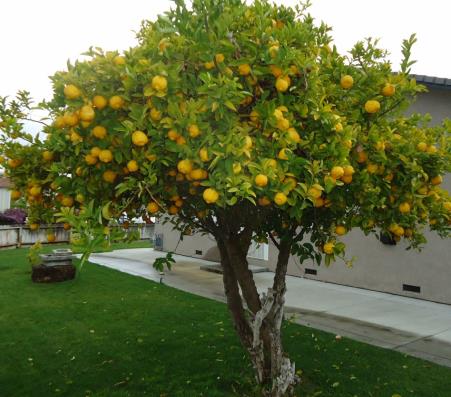 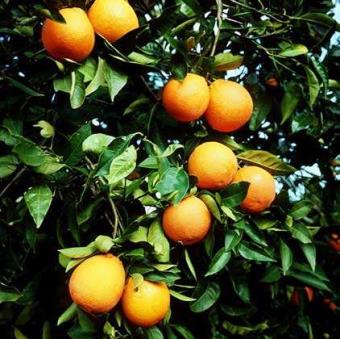 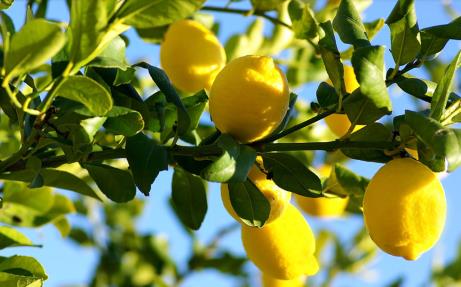 Цит-ру-со-вы-е
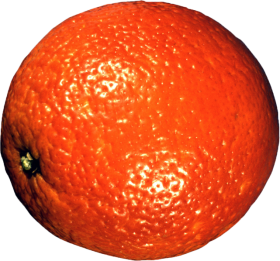 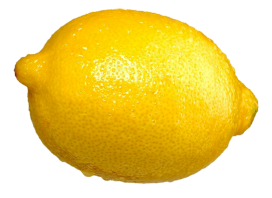 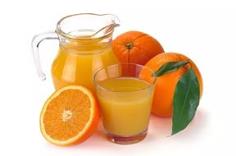 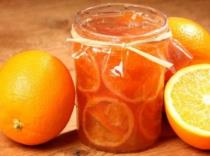 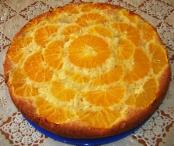 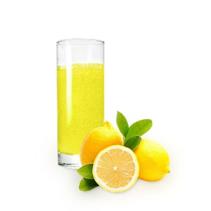 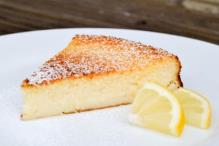 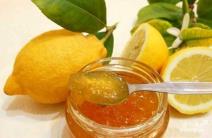 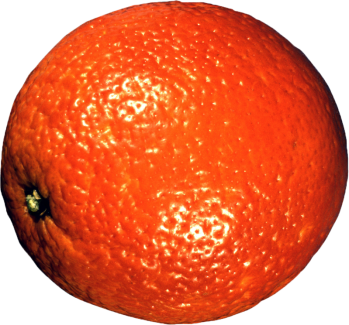 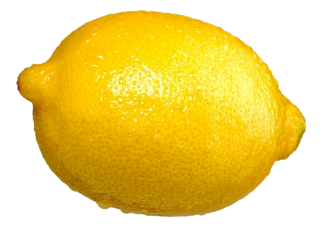 Цед-ра
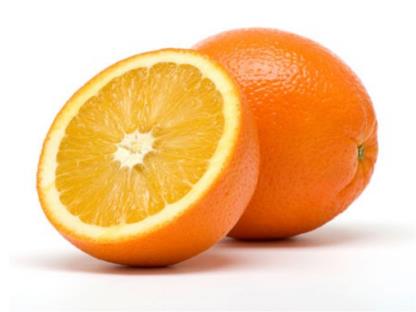 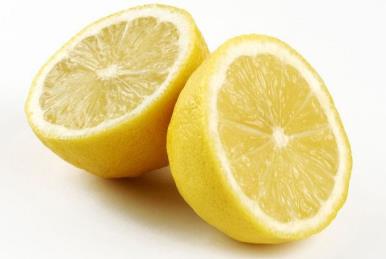 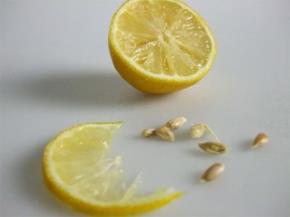 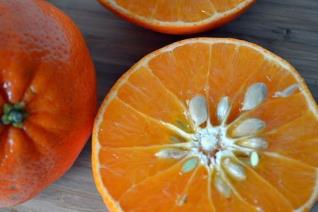 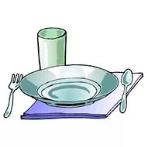 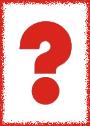 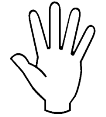 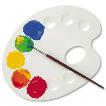 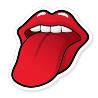 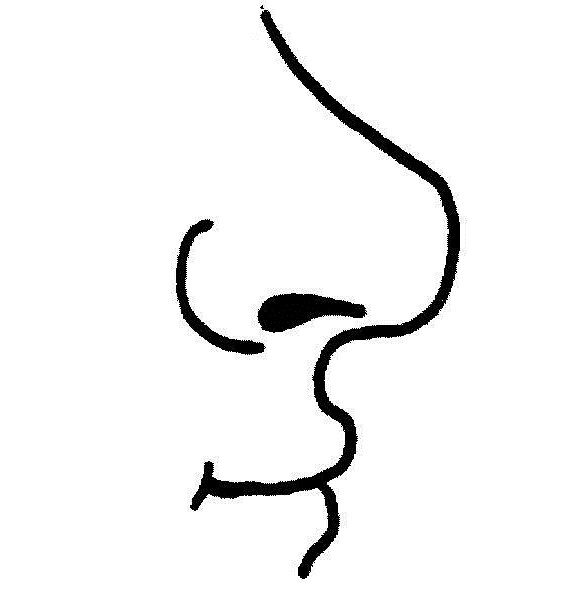 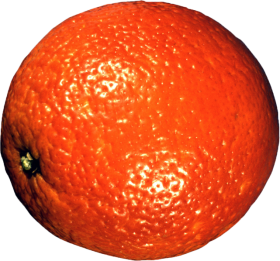 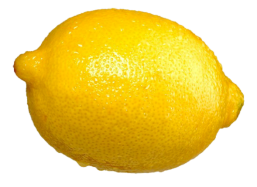 кислый
сладкий
овальный
круглый
оранжевый
жёлтый
меньше
больше
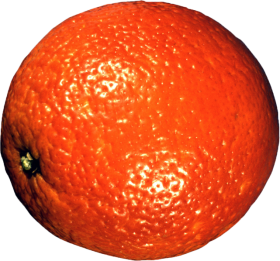 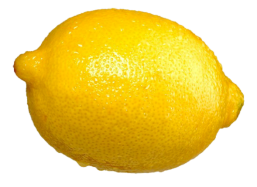 цитрусовые
цедра